C7082 Techniques in Machine Learning and AI
Ed Harris
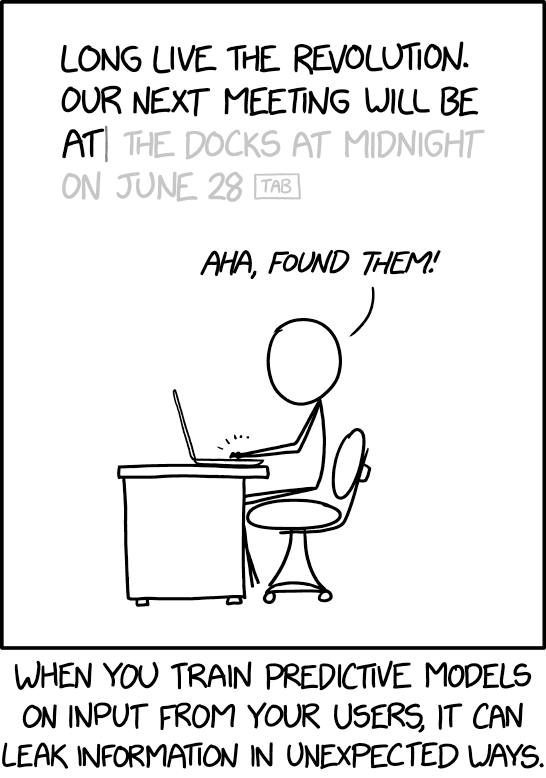 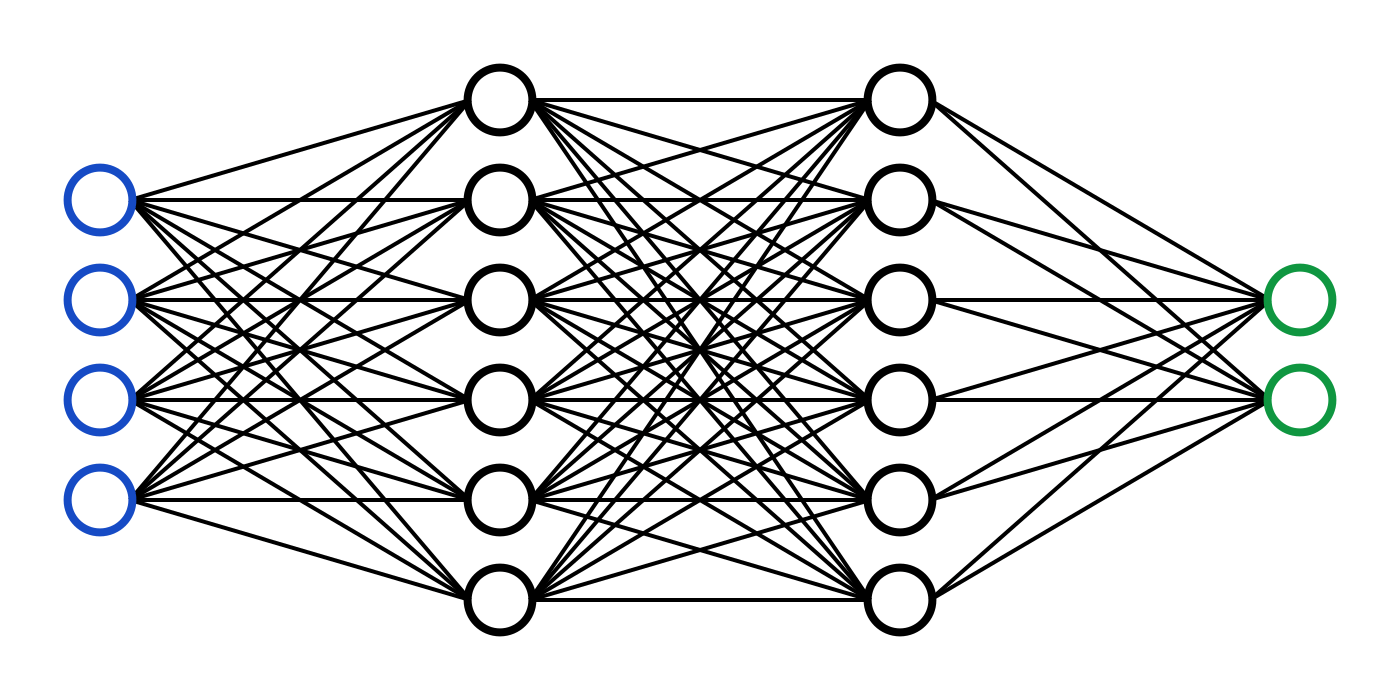 01 Introduction
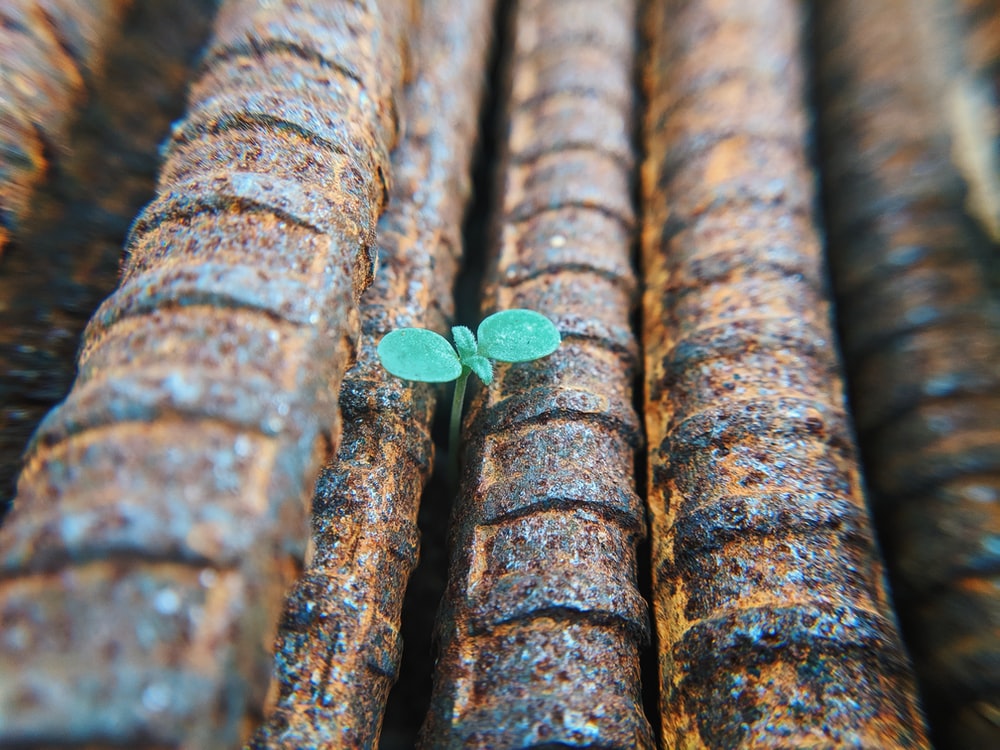 How the module will work

How the labs will work

Overview of Deep learning and lectures
How the module will work
Meetings daily ~9:30a and 4p
	- recorded lectures
	- readings
	- labs

Choose Python or R….
	- some setup will be required

Lecture function
	- Theory “taste”

Labs
	- hacking, practical bits
	- get idea of what is possible and how
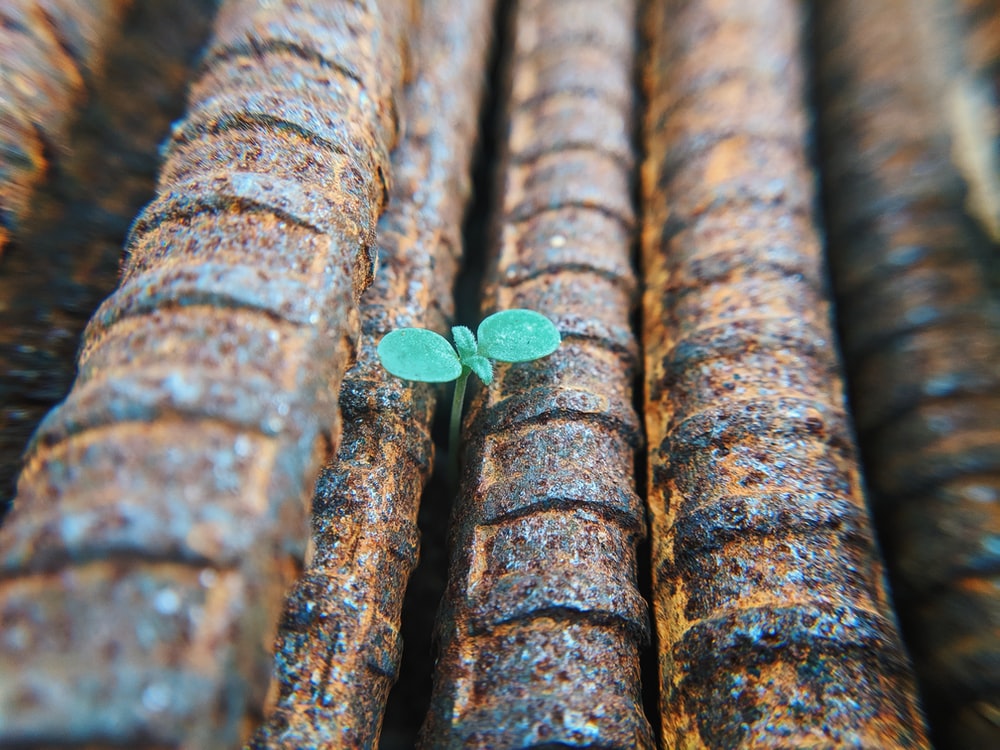 Machine Learning and AI
Deep learning

Example:  MLPs
Example:  Shallow  autoencoders
Example:  Logistic  regression
Example:  Knowledge  bases
Representation learning

Machine learning
AI
Representations Matter
Cartesian coordinates	Polar coordinates
y
θ
r
x
Depth: Repeated Composition
Output  (object identity)
CAR
PERSON
ANIMAL
3rd hidden layer  (object parts)
2nd hidden layer  (corners and  contours)
1st hidden layer  (edges)
Visible layer  (input pixels)
Computational Graphs
Element  Set
+
Element  Set




Logistic  Regression
+
Logistic  Regression
x1
w2
x2
w1
Learning Multiple Components
Output
Output
Output
Mapping from  features
Output
Mapping from  features
Mapping from  features
Additional  layers of more  abstract  features
Hand-  designed  program
Hand-  designed  features
Features
Simple  features
Input
Input
Input
Input
Deep  learning
Classic  machine  learning
Rule-based  systems
Representation  learning
Lecture topics
1. Introduction
Part I: Applied Math and Machine Learning Basics
3. Probability and  Information Theory
2. Linear Algebra
4. Numerical  Computation
5. Machine Learning  Basics
Part II: Deep Networks: Modern Practices
6. Deep Feedforward  Networks
7. Regularization
8. Optimization
9. CNNs
10. RNNs
11. Practical  Methodology
12. Applications
Historical Waves
0.000250

0.000200

0.000150

0.000100

0.000050
Frequency of Word or Phrase
0.000000
1970
Year
1940
1950
1960
1980
1990
2000
Historical Trends: Growing Datasets
109
108
107
106
105
104
103
102
101
100
Dataset size (number examples)
Canadian Hansard
Sports-1M
WMT
ImageNet10k
Public SVHN
Criminals
ImageNet
ILSVRC 2014
MNIST
CIFAR-10
T vs.	G vs.	F
Rotated T vs.	C
Iris
1900
1950
1985	2000	2015
The MNIST Dataset
Connections per Neuron
Human
104
Cat
6
Connections per neuron
7
9
4
Mouse
103
2
10
5
8
102
Fruit fly
3
1


101
1950
1985
2000
2015
Number of Neurons
Number of neurons (logarithmic scale)
1011
1010
109
108
107
106
105
104
103
102
101	  
100  10 1  10 2
Human
17
20
16	19
Octopus
18
14
Frog
11
8
Bee
3
Ant
Leech
13
12
10
2
1
Roundworm
15
9
7
6
5
4
Sponge
1950
1985	2000	2015
2056
Solving Object Recognition
0.30

0.25

0.20

0.15

0.10

0.05

0.00
ILSVRC classification error rate
2010
2011
2012
2013
2014
2015